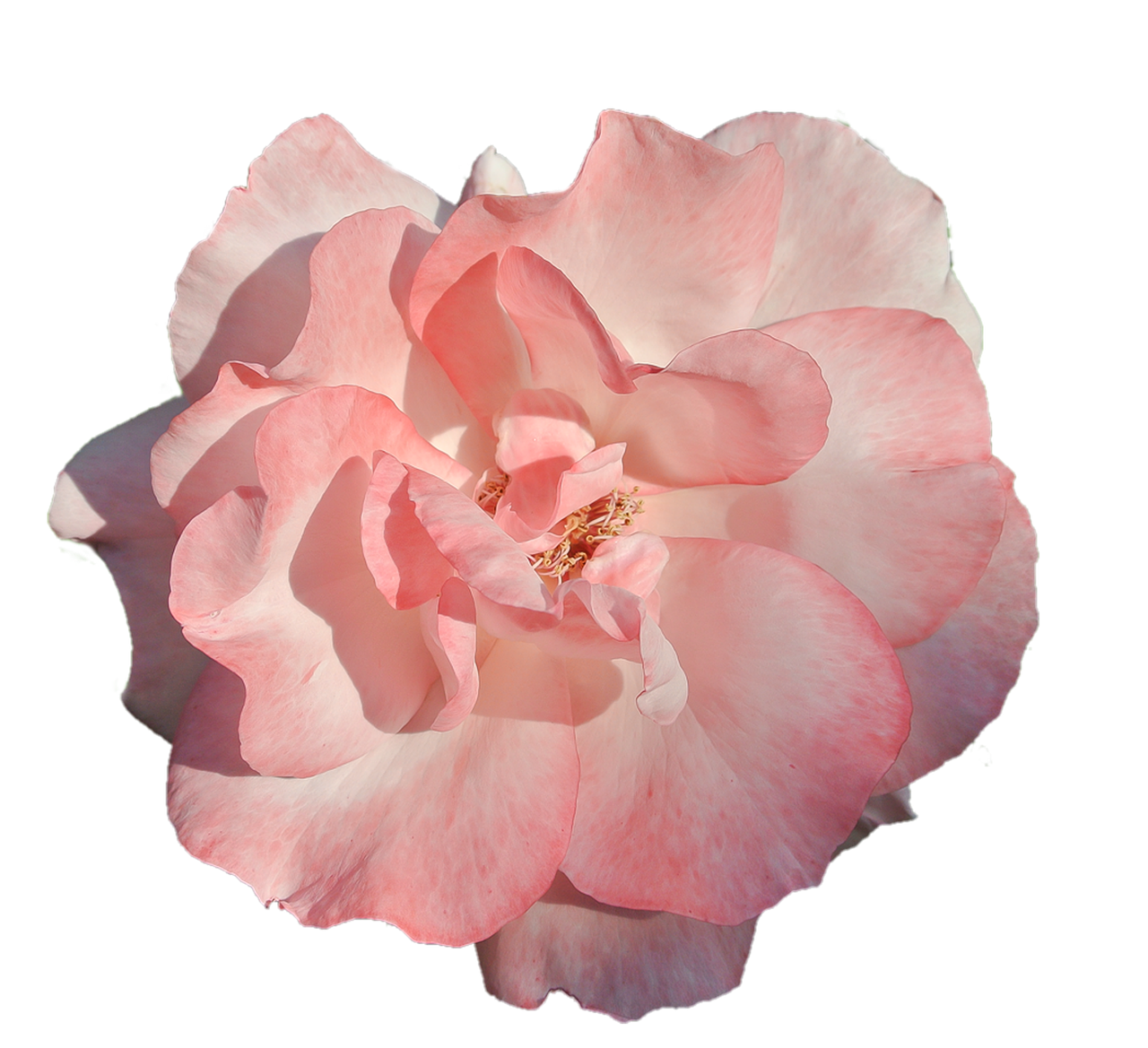 Logbook
Science Fair Project
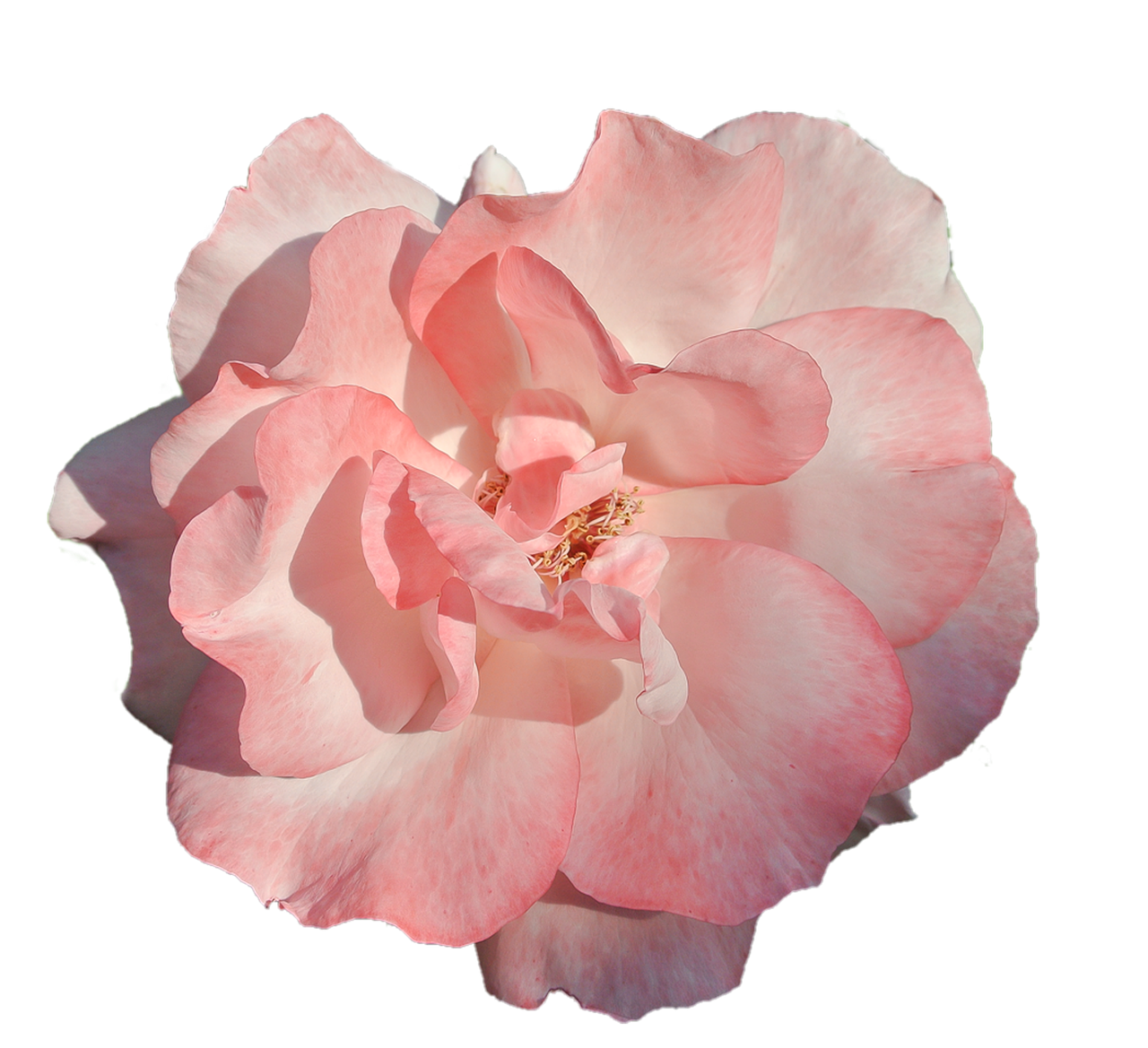 By
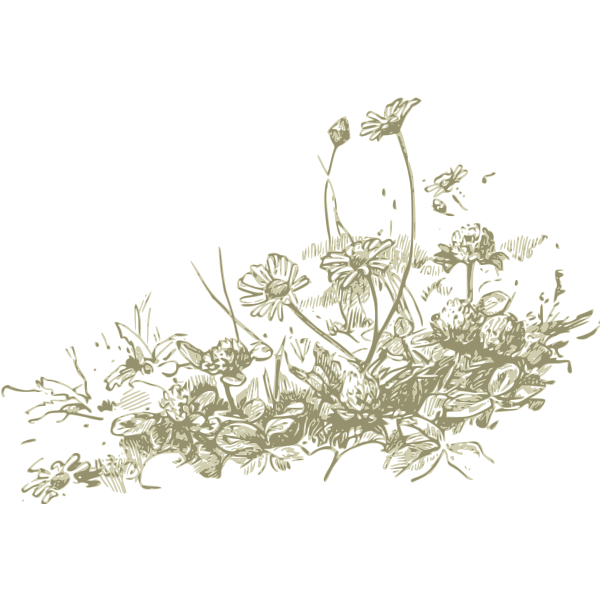 Yasna 
Dinpajooh
Cara 
Heninger
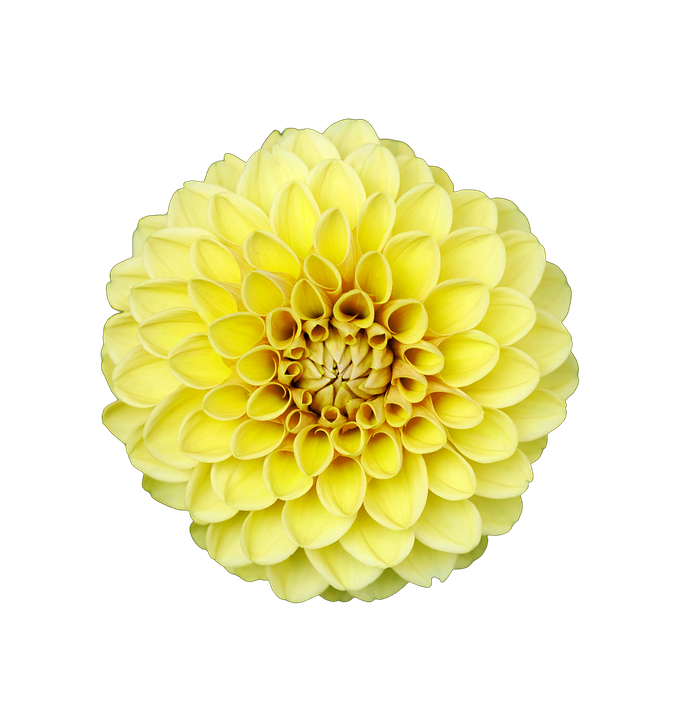 &
[Speaker Notes: Its meeee]
Logbook day #1
February 1                                  
Today we began our experiment by making agar gel to put on the bottom of our petri dishes so bacteria will grow. We boiled the gel and then poured it into the bottom to solidify for about 3-5 min . The first time we tried the gel did not come out properly so we had to try again.
[Speaker Notes: In]
Day 2
Today we started our project. We dropped 4 apples on 4 different parts of the floor and then swabed them with a  Q tip (cotton swabs) .the four places we dropped a piece of apple on was school floor, carpet, kitchen floor, and on top of a phone . after we dropped the apples we then rubbed the apple with some Q tips (cotton swabs) and rubbed in the petri dish.
Feb 3rd
Day 3
 *In the past few days since feb 3rd till feb 8th we didn't really do anything* 
At Monday Feb 8th not that much was happening so we decided to put a very small piece of apple in the petri dish so that might help the mold grow. We also also added a few drops of water so the moist might help the mold grow
Feb 9th
Day 4
Our experiment didn't quit work as we thought so we didn't really thought about our experiment as much as we did and started to fill out the forms in the CYSF website so we wont get behind on anything. 
 We filled out the basic info and the Ethics Due Care 2A  sheet And that is it for today.
Feb 20
Day 5
The main thing we did today was to take turn filling out our hypothesis for our experiment. We tried to stretch our thought as much as we could so we can have a lot of writing for it.
When we were done that we both looked up some websites that had informations about the five second rule and some other things related to it. ( we wrote our hypothesis before our research and experiment but entered it in feb 21)
Feb 21st
Day 6
Today we filled out the research portion of the website. We added the sites we found and some other things as well. 
When we were done with that we started to fill out the variable section. We didn't finish this section today because we were both tired, so we decided to finish it tomorrow.
Feb 22
Day 7
Feb 23th
Today we finished the variable section. We also started to do procedure but didn't finish it. 
We also filled out observation, we did finish that this time.
Week 2/day 8
Feb 24th
Yasna : my wifi didn't really work on that day so cara finished procedure we didn't do much that day .
Day 9
Feb 25th
  Today we filled out the next two forms observation and analysis. 
We were stuck a bit on how to expand out words and make it long so it took us longer than some other forms to fill out.
Day 10
Feb 26th 
We filled out the sources of error.
It was pretty easy to fill sources of error, because it was pretty easy to explain.
Day 11
Feb 27
Today we did some research about our project and took some photos of our experiment. Our experiment did really work so we did extra research to figure out other things.
Day 12
Today we worked on the acknowledgement section. This helped us see and learn a lot of stuff about how if eating off the floor is safe or not. 
 Today we realized that we only need to finish our experiment, ethics due care and basic project info. We thought we needed to finish all the forms before march 1st so we are almost done everything.
Feb 28
Day 12
Today we were a bit tired so didn't really do anything.
March 1st
Day 16
Today we worked on our final conclusion. 
We tried to make this as long as possible so we can have a lot of stuff to read off if we get to the next round.we also filled out citations. We didn't have that much left since we thought the due date for the whole thing was march 1st Lol.




March 2nd
Day 15
March 4
We didn't have much left for our project but still had some stuff left. We were really stuck on the application. We were stuck on this for a really long time. But that changed today we asked what the application means and we finally got answers. But we did not fill it in. idk why...
Day 17
March 8th
Today we practiced what we would say for our video presentation. We wrote what we were gonna say on a piece of paper. This took a bit to fill out so we didn't record the video.
Day 18
March 15 
We picked our header image and started application. We also started to make another image for the project image. 
We also filmed our self explaining everything and that was it for today.
Day 19
March 16
Today we went over our logbook and made a few things longer. We also tried to make it look good with a background image and changing some fonts. It still doesn't look great but we still think its pretty good.
Day 20
March 17
Today we wrapped up our project up and submitted everything we went over everything and just hope the best and really hope that we get to the next round. Right now we really feel really confident but some of our friends have a lot of good ideas as well . we hope we get farther than them .
FINAL DAY! Day 21
March 18th
Today we were mostly done just adding finishing touches and that was it for our science fair. 😄  
😄😊